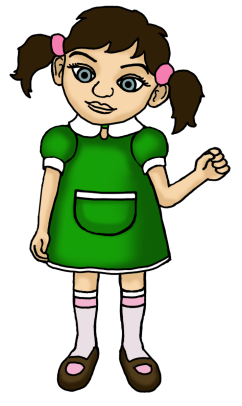 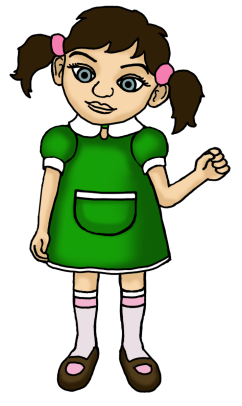 Плоское зеркало
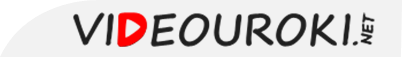 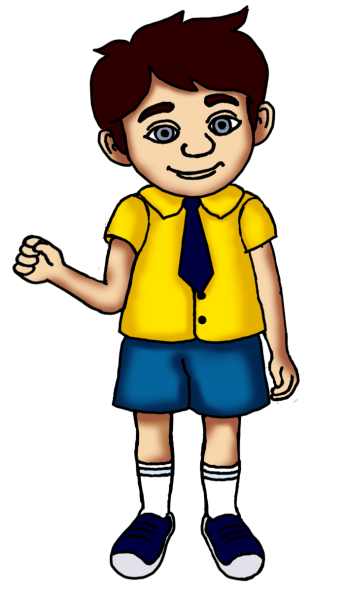 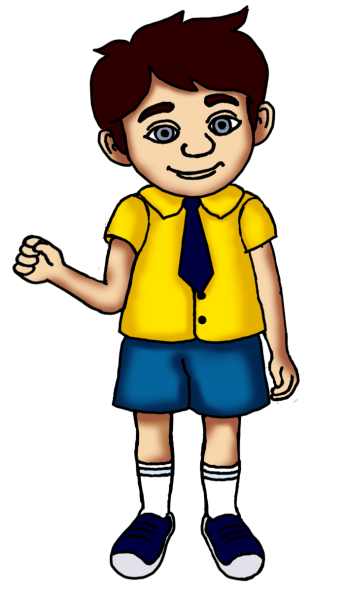 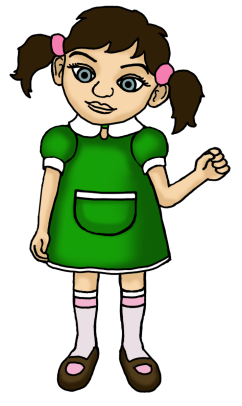 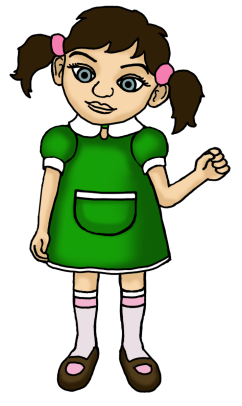 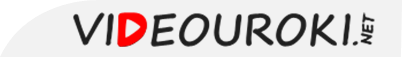 О
S
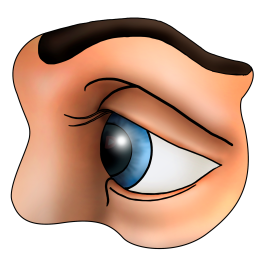 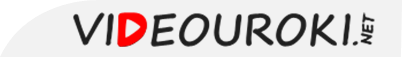 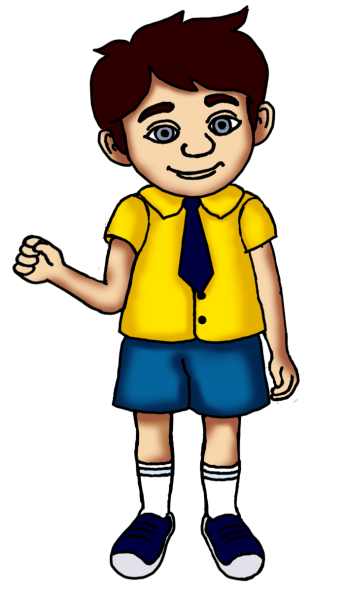 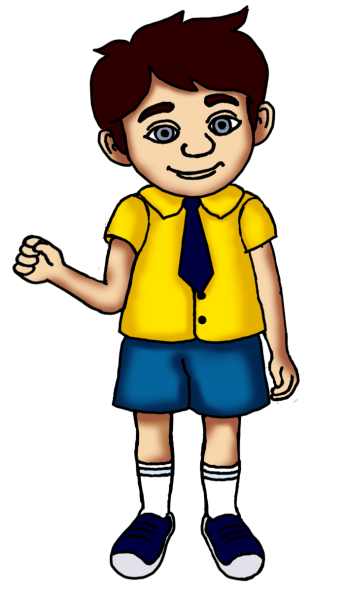 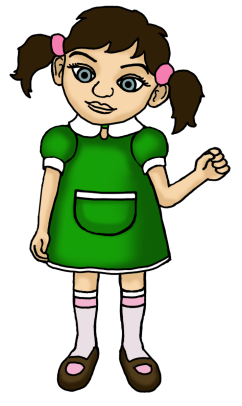 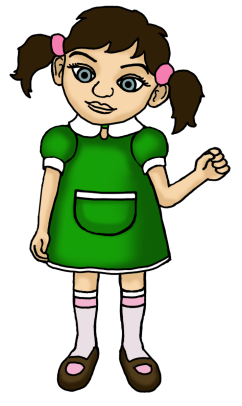 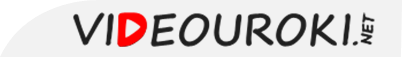 Сталкер
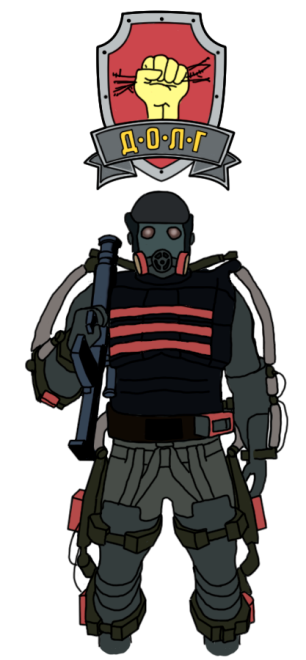 Когда на Земле осталось
мало добра, когда не
осталось ни одного
чистого уголка, последняя
надежда была возложена
на сталкеров…
Хроники планеты Земля после катастрофы
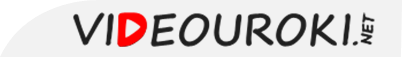 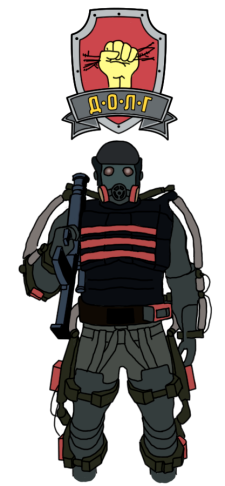 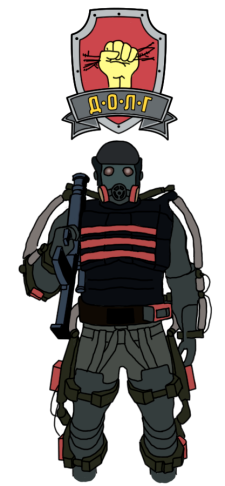 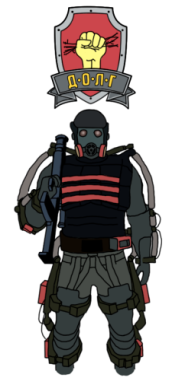 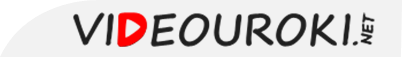 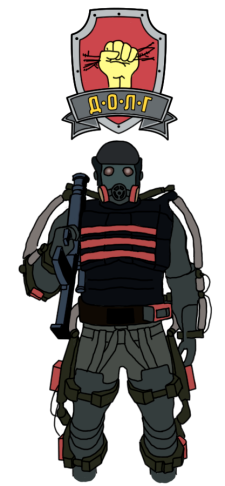 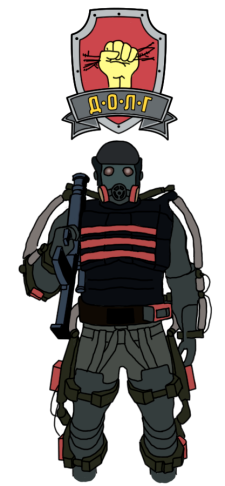 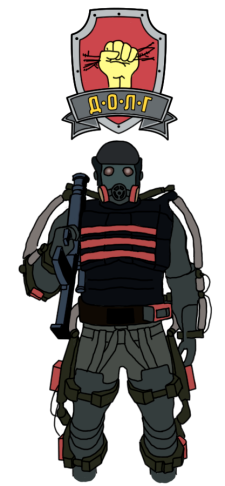 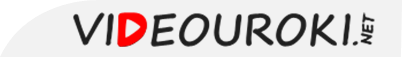